LINGUA E TRADUZIONE PORTOGHESE I
Università degli Studi di Trieste, Dipartimento di Scienze Giuridiche, del Linguaggio, dell’Interpretazione e della Traduzione
Prof.ssa Elena Manzato | manzatoelena@gmail.com
boa tardeO QUE VAMOS FAZER HOJE?
Correção dos exercícios da Unidade 1
DITADO – Revisão Unidade 2

Unidade 3, Português XXI

Perguntar e dizer as horas, pedir no café, no restaurante e noutras lojas, falar de ações da vida quotidiana, falar de ações no presente, expressar preferência.

Gramática: presente indicativo dos verbos regulares, verbos reflexos, interrogativos, preposições de tempo, sempre – nunca – às vezes, “queria...”, estar a + infinitivo.
2.
Queria uma bica, por favor
PORTUGUÊS XXI, UNIDADE 3
Diálogo
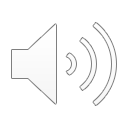 Bom dia. Faça favor.
Bom dia. Queria um galão, uma torrada e um copo de água.
O galão é escuro ou claro?
Escuro. E queria a torrada com pouca manteiga, por favor.
Muito bem.

Aqui está.
Pago já. Quanto é?
São 2,14€ (dois euros e catorze cêntimos – centavos PB)
Vocabulário: as refeições
De manhã > Bom dia! 
Das 7:00 às 8:30 tomamos o pequeno-almoço. Ao pequeno-almoço eu como...
À tarde > Boa tarde! 
Das 12:00 (meio-dia) às 14:00 comemos o almoço. Ao almoço eu como...
À noite > Boa noite! 
Das 19:30 às 21:00 comemos o jantar / jantamos. Ao jantar eu como...
O que é que normalmente come e bebe ao pequeno-almoço / almoço / jantar?

cereais 	açúcar 	manteiga 	arroz 	legumes 	bife 	chá 	 pão	 café
leite 	sopa 	peixe 	torrada 	batatas fritas   	sandes 	doce	queijo
fiambre 	salada 	vinho 	massa 	fruta  	iogurte 	sumo de laranja 	 frango
Presente Indicativo dos Verbos Regulares
* Irregularidades em esquecer (esqueço. agradecer, ensurdecer, entristecer...) e vestir (despir, preferir, conseguir, inserir, servir, sentir, mentir...) [dormir > durmo].
* Na I pessoa plural o verbo perde o S.
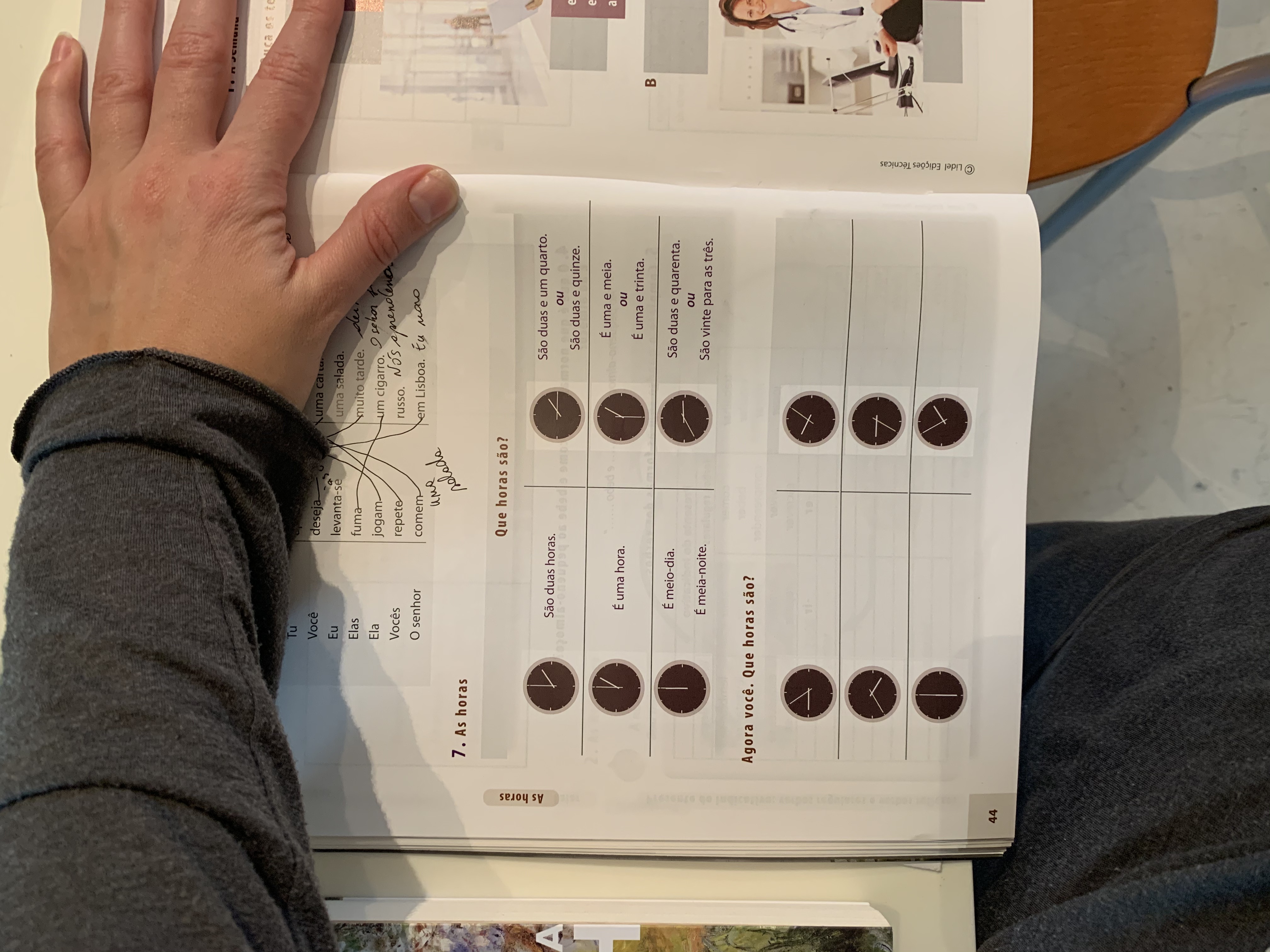 Os dias da semana
Que horas são?
Segunda-feira

Terça-feira

Quarta-feira

Quinta-feira

Sexta-feira

Sábado

Domingo
Textos (p. 45): O DIA-A-DIA
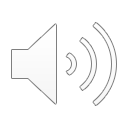 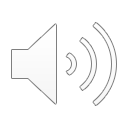 Texto A
Texto B
Compreensão do texto
A que horas é que o Pedro se levanta?
A que horas é que o Pedro toma o pequeno-almoço?
A que horas é que o Pedro janta?
A que horas é que o Pedro se deita?
A que horas é que o Pedro se levanta normalmente ao domingo?

Atenção
A que horas ...?
À uma hora – à meia-noite – às duas horas – ao meio-dia

Ao domingo (normalmente) – No domingo (pontual)
Preposições de, em a + artigos
EXEMPLOS

A casa do/da vizinho/a é linda, no jardim há muitas árvores e na varanda há uma mesa grande. Aos domingos toda a família almoça junta. Às vezes o Pedro toca violão e toda a gente fica feliz.
A Mariana é filha dum comerciante espanhol. Numa sexta-feira vamos à casa dela, queres ir também?
Verbos para o seu dia-a-dia
Levantar-se
Tomar duche, preparar o pequeno almoço. Sair de casa.
Apanhar autocarro, comboio... (meios de transporte público)
Trabalhar, almoçar (parar para comer)
Sair do trabalho, chegar à casa. Jantar
Ver televisão (filmes, séries), ouvir música, ler um livro.
Deitar-se e dormir.
Texto (p. 49): O DIA-A-DIA dos portugueses
Os portugueses levantam-se normalmente entre as 6:30 e as 7:30. muitos tomam o pequeno-almoço em casa: pão com com manteiga e doce ou queijo e café com leite. Outros tomam o pequeno-almoço numa pastelaria: um bolo e um café, por exemplo.
Começam a trabalhar por volta das 9 horas. Ao almoço, as pessoas que não têm tempo de ir a casa almoçar comem num restaurante perto do trabalho.
O jantar é entre as 8 e as 9 horas e normalmente é uma refeição completa. Os portugueses não se costumam deitar cedo.

VERDADEIRO OU FALSO?
Todos os portugueses tomam o pequeno-almoço em casa.
Normalmente os portugueses levantam-se depois das 8 horas.
Muitos portugueses não almoçam em casa.
Ao jantar, os portugueses comem pão com manteiga e bebem café com leite.
Os portugueses costumam deitar-se às 9:30.
EXERCÍCIOs 6 e 7, PÁGINA 50
Tomas o pequeno-almoço em casa? Tomo.
Ele toma um duche de manhã?
Trabalha em casa?
Come pão com manteiga ao pequeno-almoço?
Levanta-se cedo?
Vocês tomam café à noite?
Ela come sopa ao jantar?
Vocês comem sobremesa?
Vestes-te no quarto?
Ela abre a porta de casa?
Vocês preferem beber chá?
Comer
Abrir
Estudar
Tomar
Beber
Compreender
Levantar-se
Preferir
Fumar
Lembrar-se (de)
Deitar-se
Gostar (de)
Vocabulário e compreensão do texto
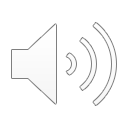 A. Boa tarde.
B. Boa tarde.
A. Têm mesa reservada?
B. Não, não temos.
A. Bem, a esta hora não há problema. Preferem esta mesa ou aquela ali perto da janela?
B. Eu prefiro aquela perto da janela.
C. Sim, sim. Também acho.
A. Então, façam favor. Aqui têm a lista.
B. Obrigada
C. Olhe, eu queria uma sopa de legumes e uma dose de sardinhas assadas. E tu?
B. Eu prefiro um caldo verde e uma dose de frango assado.
A. E para beber?
B. Eu bebo uma água mineral sem gás.
A. Fresca?
B. Não, não. Natural.
A. Com certeza. E o senhor?
C. Eu bebo uma imperial.
Vocabulário e compreensão do texto
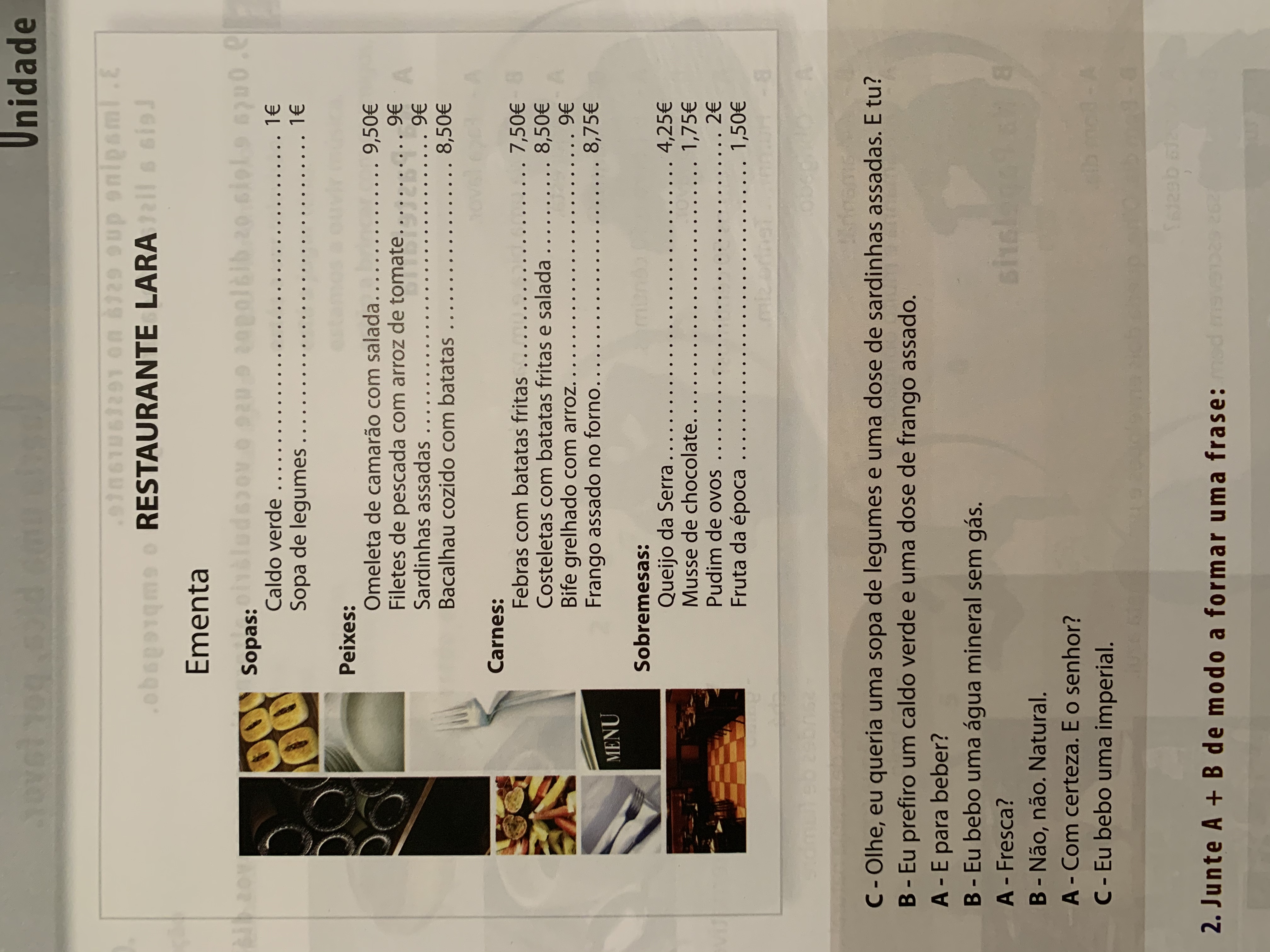 Preferem esta ou	...pudim flan.
Queria uma dose	...com gás e fresca.
Queria uma		...de bacalhau cozido.
Também queria	...água mineral com gás.
Uma água		...aquela mesa perto da porta.
Eu prefiro um	...uma imperial.
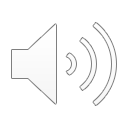 Na Pastelaria
Faça favor.
Queria uma bica e um pastel de nata, por favor.
Aqui está.
Quanto é?
É 1 euro e 50 cêntimos.
Faça favor.
Não tem os 50 cêntimos?
Humm...tenho sim.
Obrigado.
Até amanhã!
Até amanhã e muito obrigado!
VOCABULÁRIO ALTERNATIVO

Galão
Chá
Sandes de fiambre
Sumo de laranja natural
Uma água com gás
Um bolo (uma fatia de)
Na Papelaria
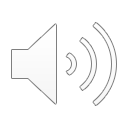 Bom dia!
Bom dia. Olhe, queria dois envelopes e uma caneta azul.
Gosta desta?
Gosto. Essas escrevem bem.
É tudo?
Não. Também queria esta revista. Quanto é tudo?
Um momento. São 7 euros.
Faça favor.
Muito obrigada e um bom dia.
Bom dia.
VOCABULÁRIO ALTERNATIVO

Jornal
Borracha
Lápis
Bloco A4
Caderno
Caixa de lápis de cor
Caneta de feltro
Presente indicativo VS Estar a + Infinitivo
Normalmente eu leio o jornal, 		mas agora  estou a ler um livro.
	   tu ouves música, 		                  estás a ver televisão.
	   ele joga futebol,		                  está a jogar ténis.
	   nós ouvimos as notícias,		estamos a ouvir música.
	   eles brincam com os colegas,	                  estão a brincar com os amigos.



PB: estar + gerúndio: estou lendo um livro.
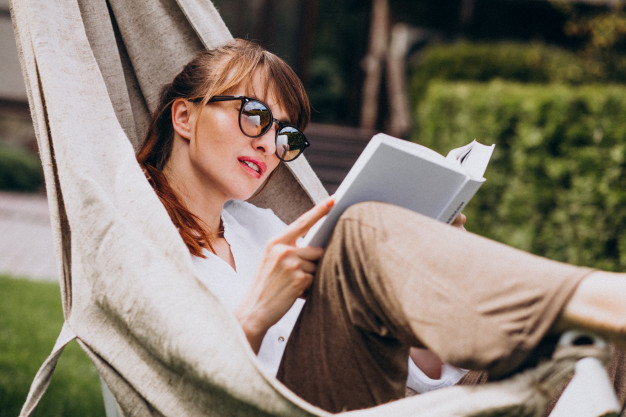 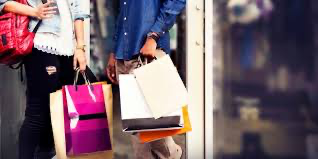 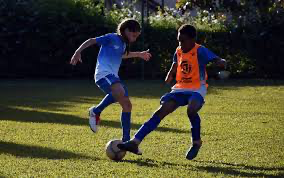 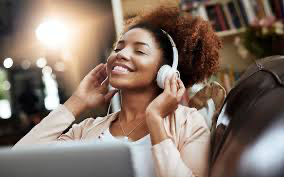 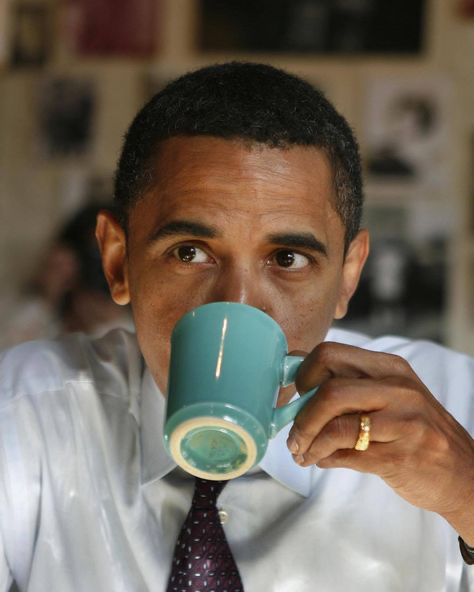 Ler um livro		Ouvir música	Beber um café              Ir às compras	                  Jogar futebol
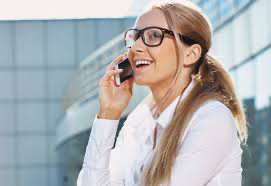 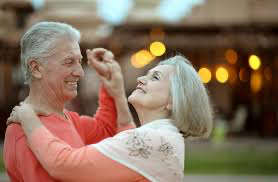 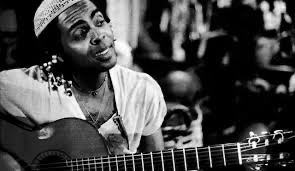 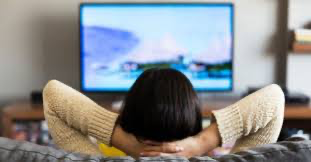 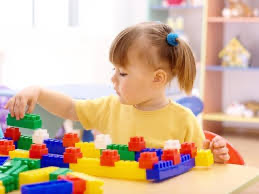 Brincar	                       Dançar		Tocar violão		 Ver televisão	Telefonar
E - MAS
Gosto de queijo. Não gosto de queijo sem pão.
Como pão com fiambre. Bebo chá com açúcar.
Os portugueses jantam tarde. Os espanhóis jantam ainda mais tarde.
Tenho ginástica às terças e quintas. Tenho aulas à sexta-feira.
Gosto de carne. Prefiro peixe.
Queria uma bica. Queria um bolo.
EXPRESSÕES
É tudo.			Que horas são?
Aqui está.			Olhe, queria...
Pago já.			Queria...
Quanto é?			Eu prefiro...
Quanto é tudo?		Também acho.
Muito bem.		O que é que eles estão a fazer?
REVISÃO GRAMATICAL
VERBO IR

Eu	VOU
Tu	VAIS
Você	VAI
Ela/ele	VAI
Nós 	VAMOS
Vocês 	VÃO 
Elas/eles	VÃO
ATENÇÃO

Os pronomes reflexos ficam ANTES DO VERBO depois de:
Pronomes interrogativos, que, já, ainda, também, só, onde, todos… (adj. e pronomes indefinidos), não, nunca, jamais, ninguém, nada (palavras ou expressões negativas). 
Exemplos:
Ela não se deita cedo. Eu também me visto no quarto. O poema que me lembro melhor é Autopsicografia. Já me vou embora.
REVISÃO GRAMATICAL
PREPOSIÇÕES DE TEMPO

Dias da semana	(Habitual) 	ao domingo		(PONTUAL) no domingo
			ao sábado		                       no sábado
			à segunda-feira	                       na segunda-feira


Partes do dia		 de manhã							 de/à tarde		                     
			 de/à noite	
		
Horas: à uma hora, à meia-noite, ao meio-dia, às duas horas.
OBRIGADA!
Dúvidas?
Não hesitem em fazer perguntas! 
Podem contactar-me aqui: manzatoelena@gmail.com